АВТОГОРОДОК                



Составила: воспитатель  
МК ДОУ «д/с №414 Чебурашка»
Балталаева Ангерм Сергеевна
Актуальность:

Дети – самая уязвимая категория участников дорожного движения. Максимально защитить их от возможной беды – обязанность родителей и воспитателей. Поэтому обучение безопасному поведению на улице нужно проводить уже в младшем возрасте. 
Очень важно воспитывать у детей чувство ответственности за своё поведение на улице и добиваться того, чтобы соблюдение правил дорожного движения стало для них привычкой. Избежать опасностей можно лишь путём соответствующего воспитания ребёнка с самого раннего возраста.
Привить навыки безопасного поведения на дороге, только рассуждая об осторожности, нельзя. Безопасному поведению и Правилам дорожного движения ребенка нужно учить с того момента, когда он начинает ходить самостоятельно. У дошкольника есть детские игрушки, детский театр, детские книжки, наконец, но у него нет и не может быть детского дорожного движения. Поэтому обучение дошкольников безопасному поведению на дорогах должно соответствовать современным требованиям к участнику дорожного движения и действующим Правилам дорожного движения. Кроме того разговаривать с детьми следует серьезно, как со взрослыми, без уменьшительных слов – ведь опасными на дороге бывают автомобили, а не автомобильчики!
Цели и задачи
Цель проекта:
Совершенствовать формы и методы работы по формированию у детей навыков осознанного безопасного поведения на дорогах и улицах города.
Задачи проекта:
Создать развивающую среду с целью приобретения детьми опыта поведения на улицах города и проезжей части. Формировать знания детей о правилах дорожного движения. Повышение уровня педагогического мастерства воспитателей в работе с детьми дошкольного возраста по обучению правилам дорожного движения. Привлечь родителей к воспитанию у детей навыков правильного поведения на дорогах, обеспечивая консультативную помощь по данному вопросу с целью повышения ответственности за безопасность и жизнь детей.
Основное достоинство автогородка – это возможность эксплуатации практически на любой ровной поверхности (при наличии достаточной площади). Это может быть как асфальтированная, так и бетонированная площадка.
План территории автогородка
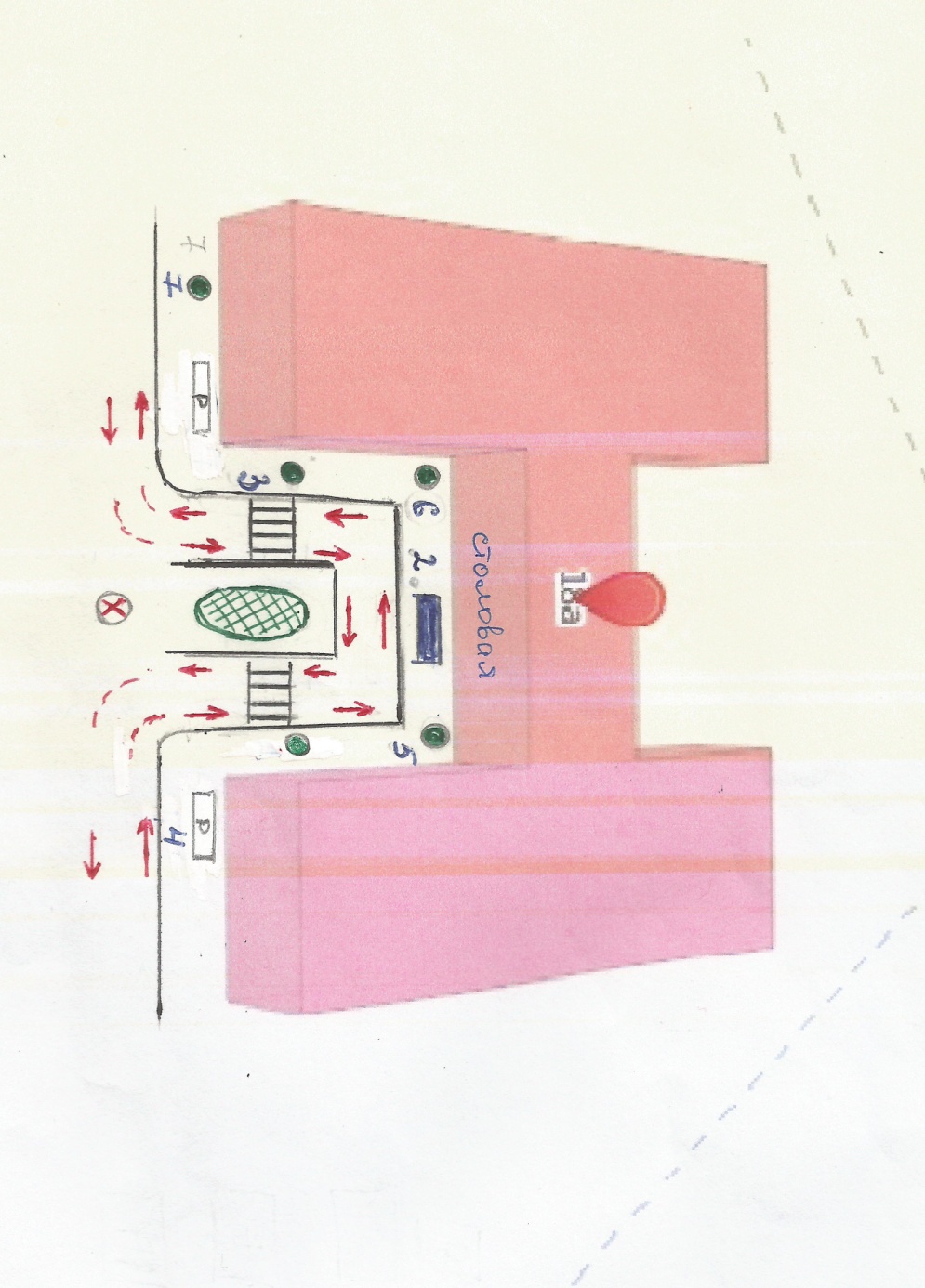 Проект « Островок безопасности»
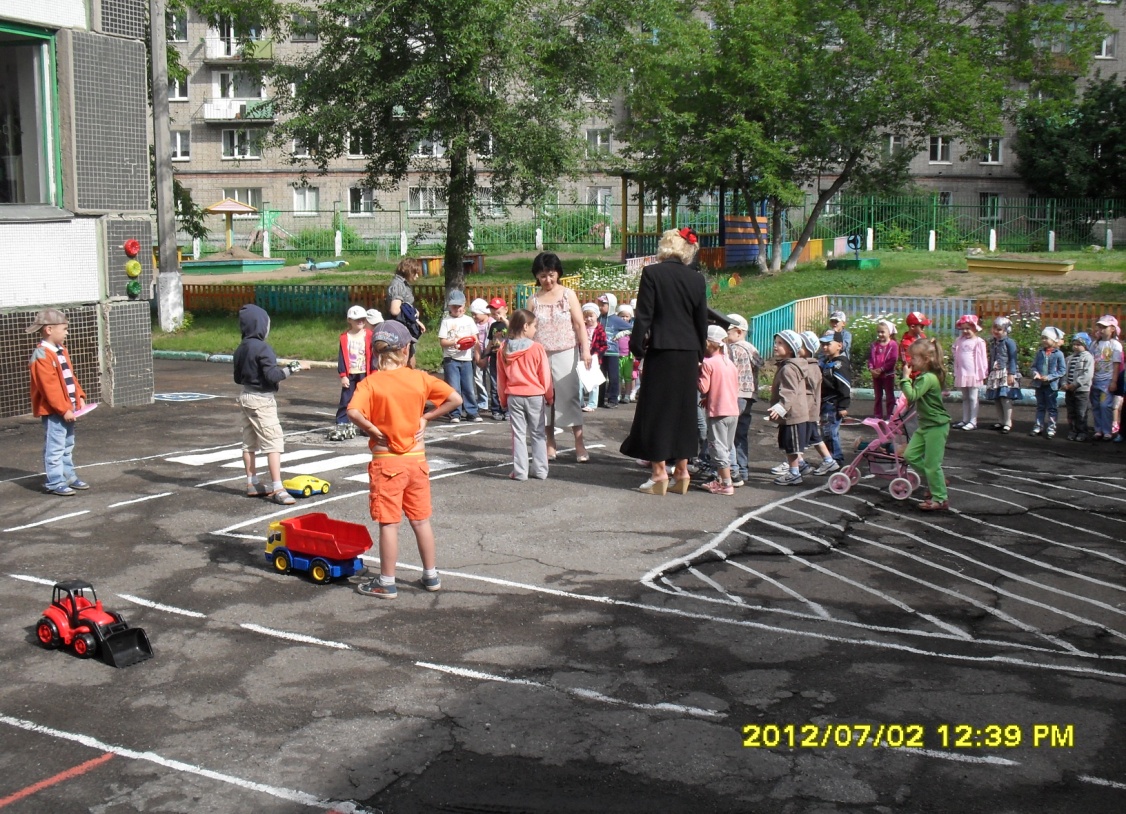 Велосипедная зона
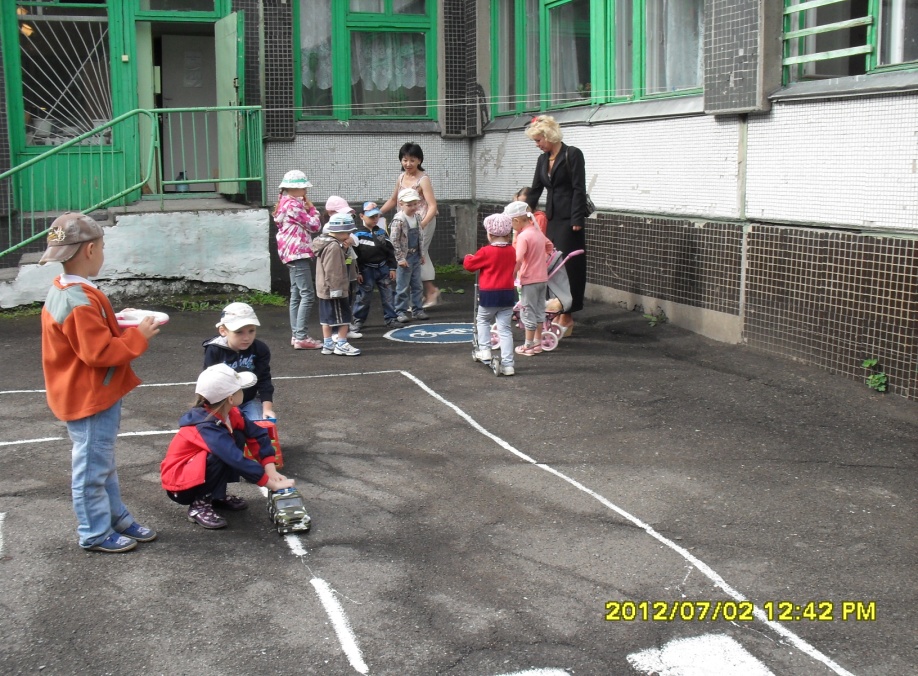 Остановка общественного транспорта
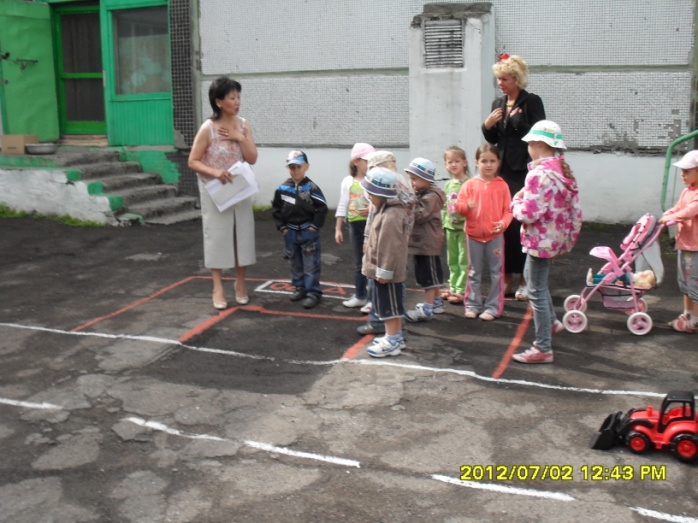 Основные вопросы занятия:
Для чего нам нужна остановка?
Как садится в транспорт?
Как вести себя на остановке?
Ведутся дорожные работы
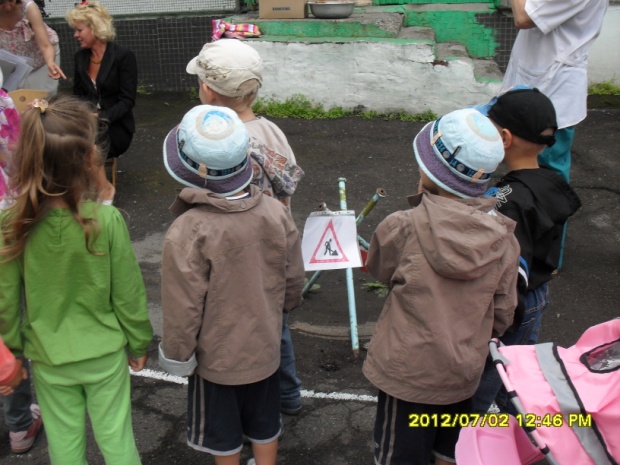 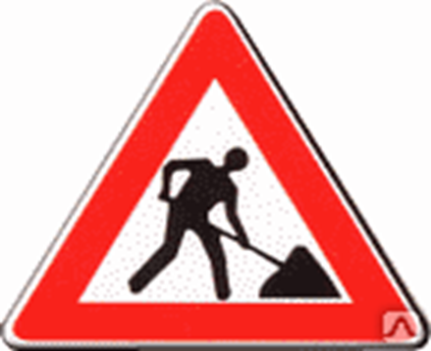 - Ни проехать, ни пройти:
Знак дорожный на пути!
Отдает приказы стрелка:
Это место обойти!
Хочешь прямо? Что ты, что ты!
Здесь … 
(Дорожные работы)
Пункт медицинской помощи
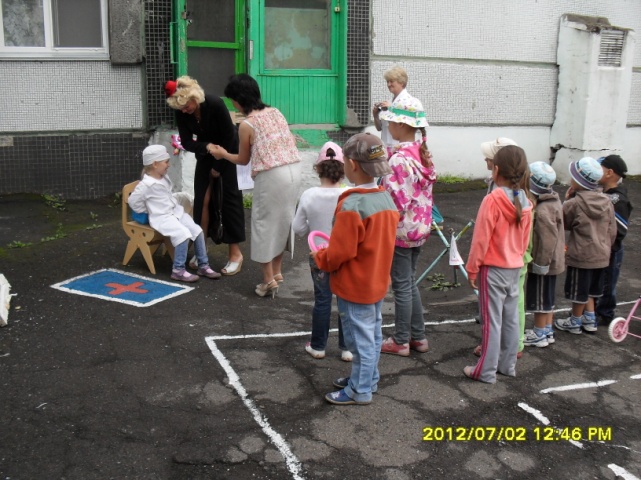 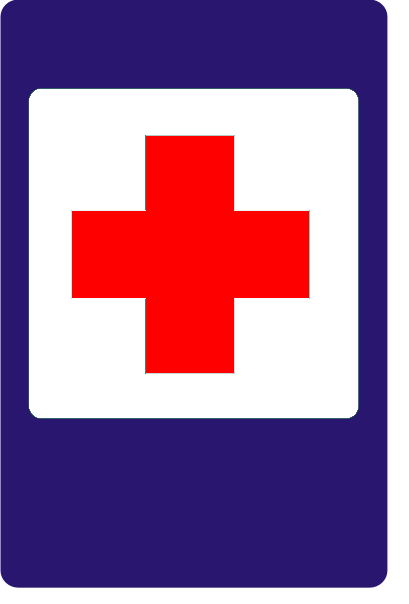 Пункт питания
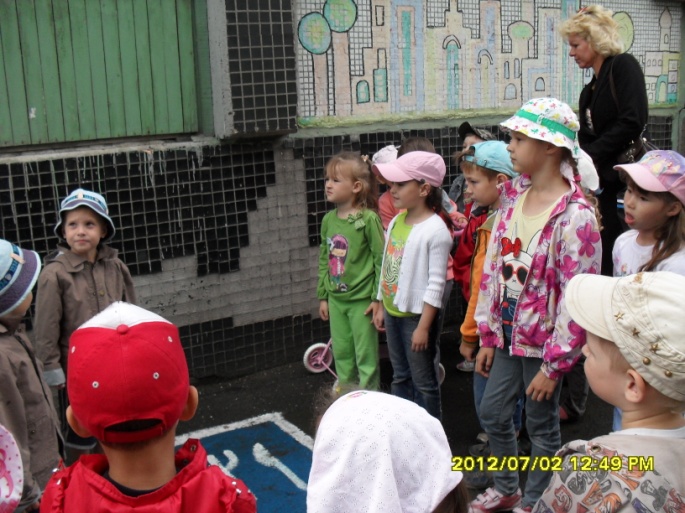 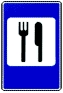 Информационный стенд: 
«Правила дорожного движения 
для детей   дошкольного возраста»
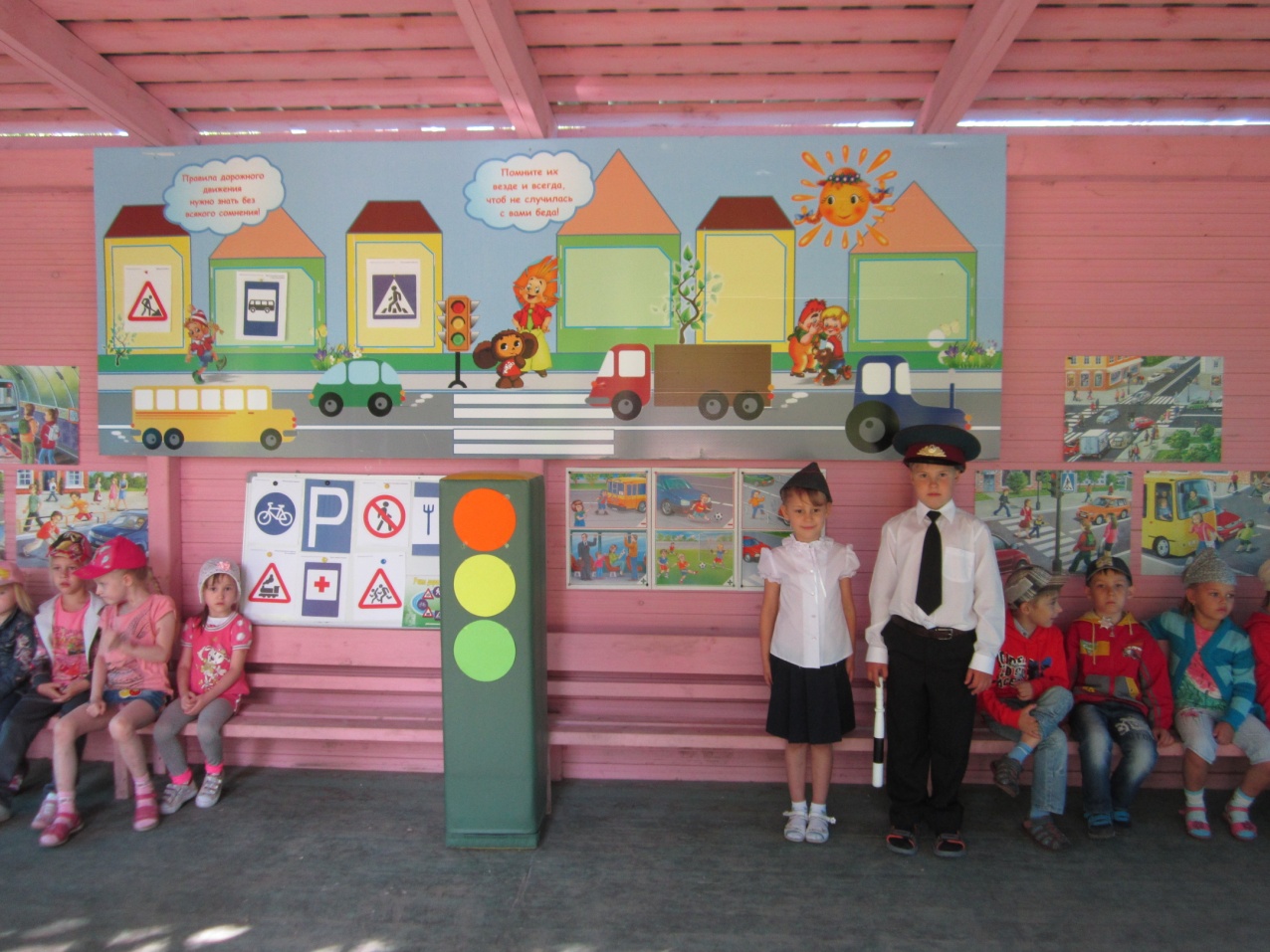 [Speaker Notes: На следующий год была использована веранда  на спортивной площадке]
Эти стенды были прекрасным материалом для проведения  бесед, игр – ситуаций, дидактических игр.
Проводили  конкурсы: «Лучший знаток дорожных знаков», «Примерный пешеход».
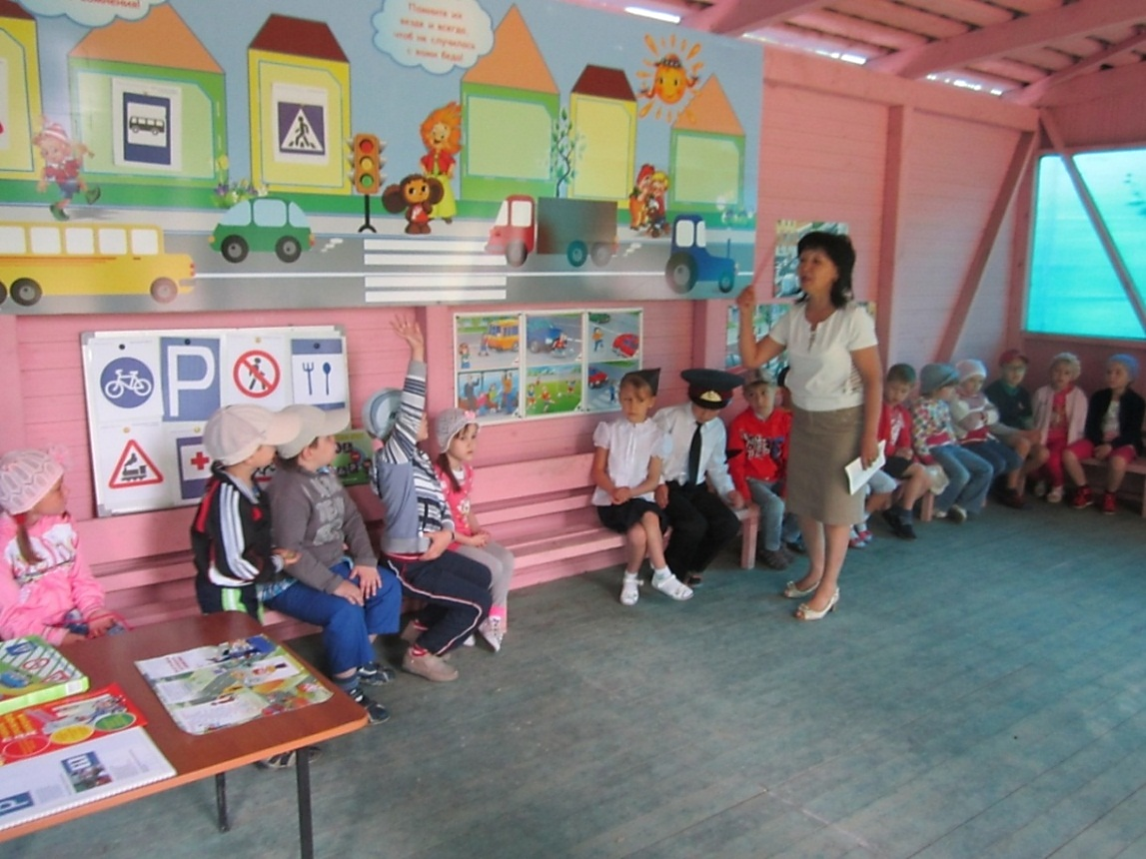 Провели игру-ситуацию: « Испорченный светофор».
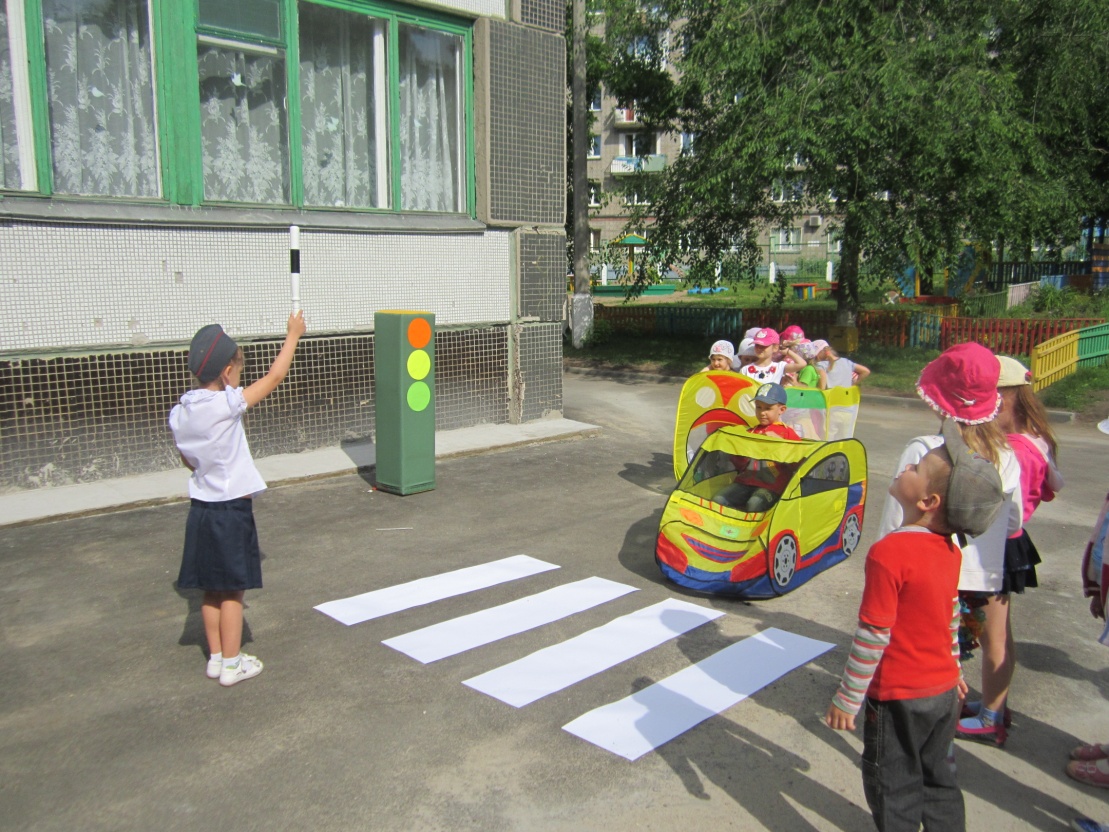 Разбирали ситуации: «Опасный пешеход».
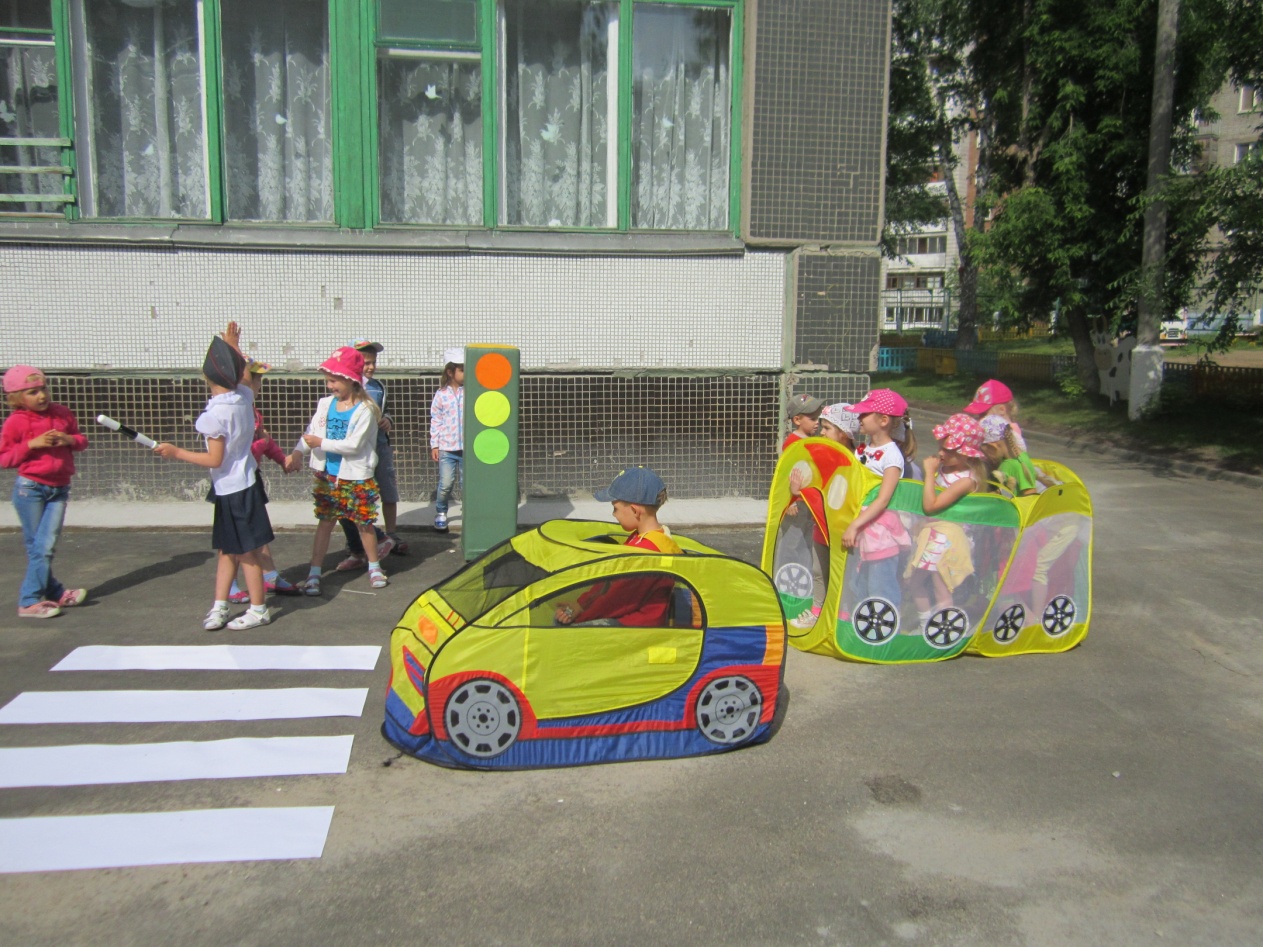 Летом 2014 года на уровне детского сада был проведен конкурс «Проект автогородок».
И в 2015 году на участке детского сада оборудовали детский автогородок с разметками пешеходных переходов, тротуаров, проезжей части, дорожными знаками на подставках, светофором, с использованием детского колесного транспорта
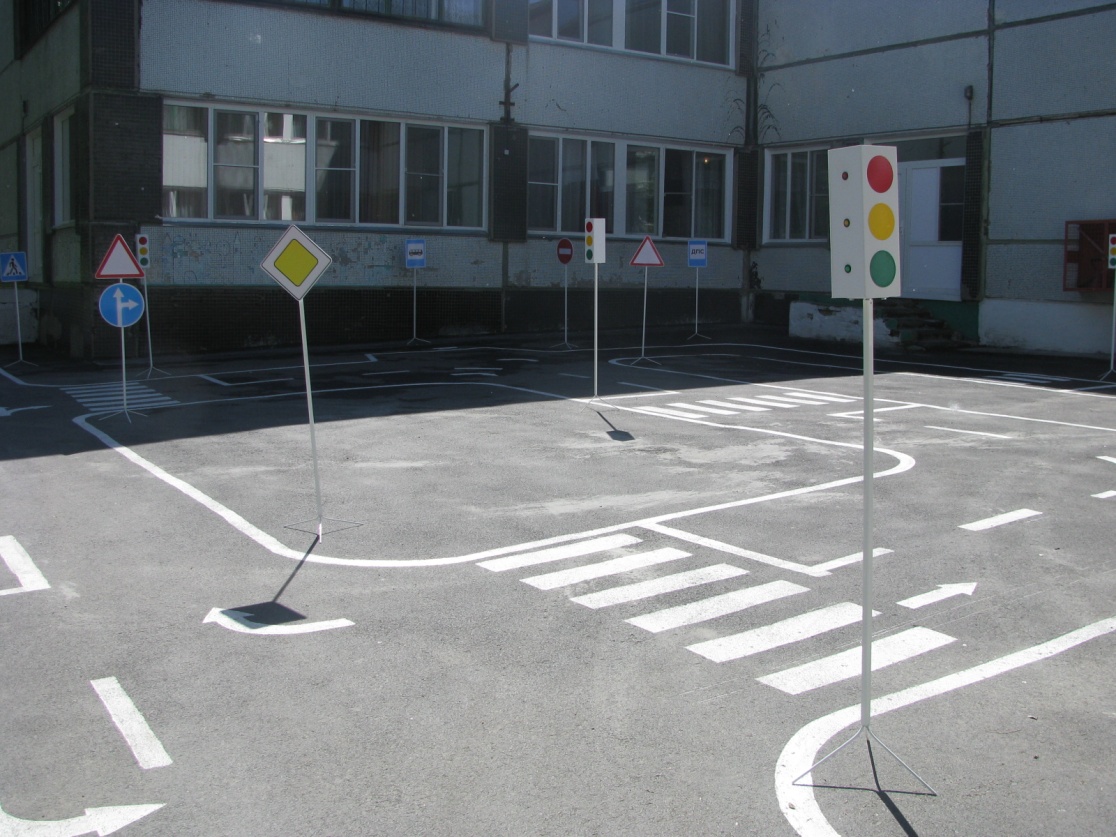 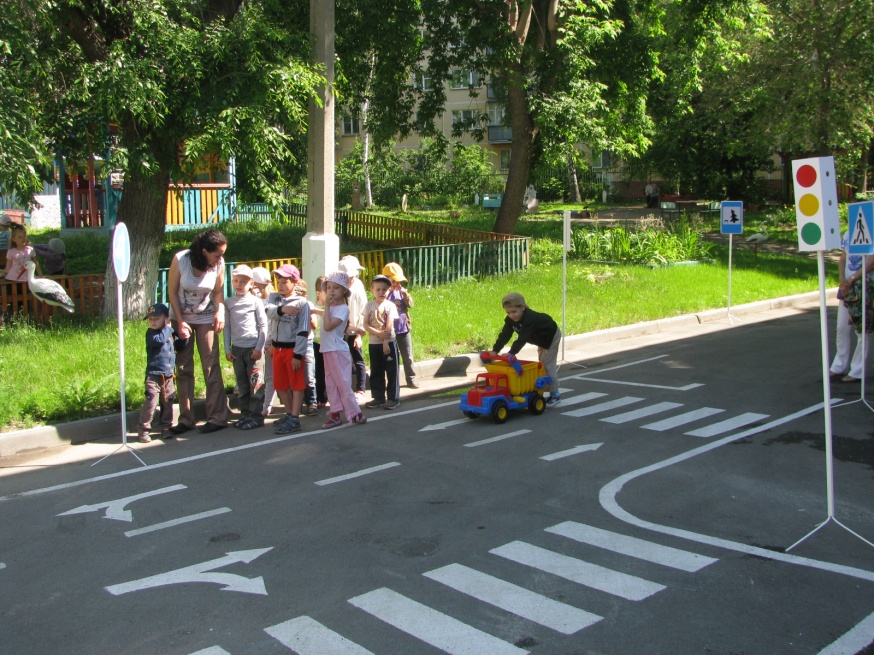 Появились настоящие водители, которые строго соблюдают правила дорожного движения. 
С детьми проводятся экскурсии, прогулки, беседы с рассказами из жизни, с специально подобранными сюжетами.
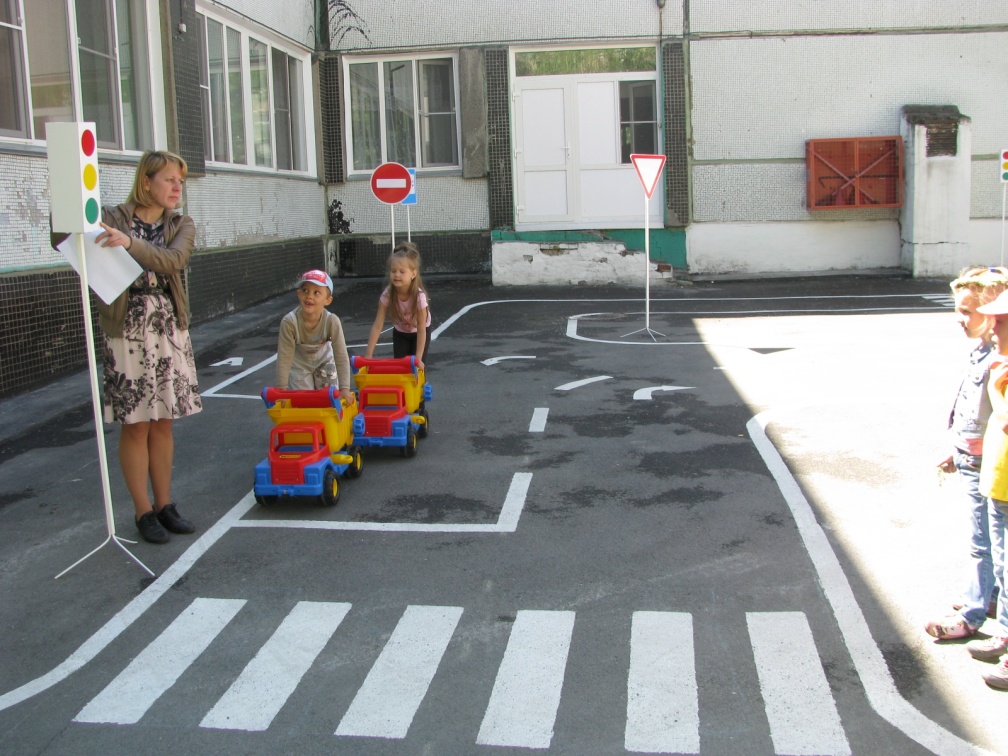 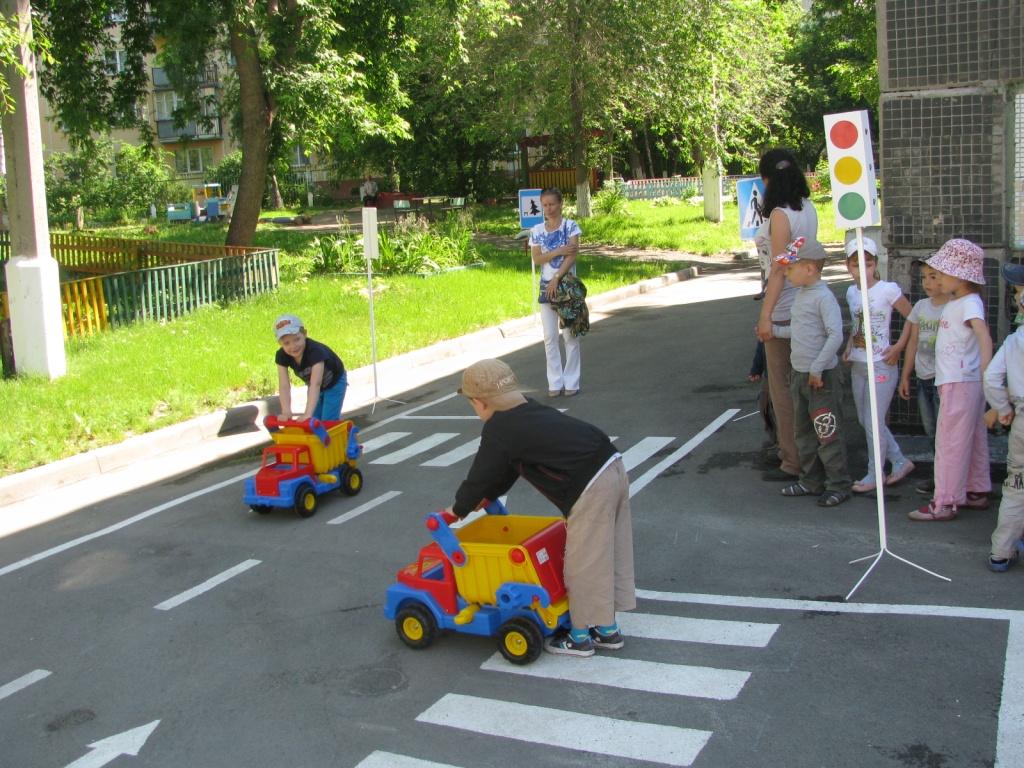 Разыгрываются ситуации, проводятся сюжетно-ролевые игры по темам, а также дидактические игры и игры-викторины, закрепляющие знания о правилах дорожного движения и поведения на улице
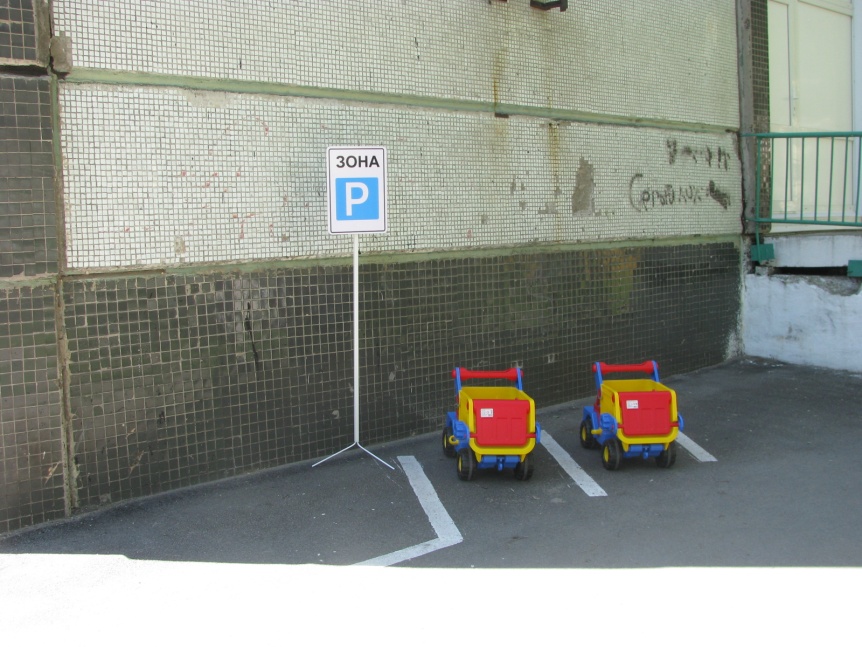 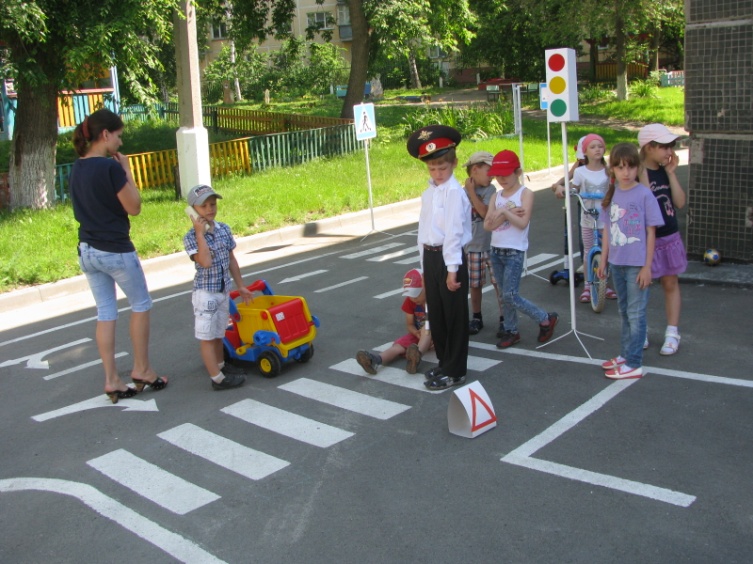 Чтобы дети выходя на городские дороги,  не терялись в реальной действительности, мы  решили в автогородок  добавить объекты:
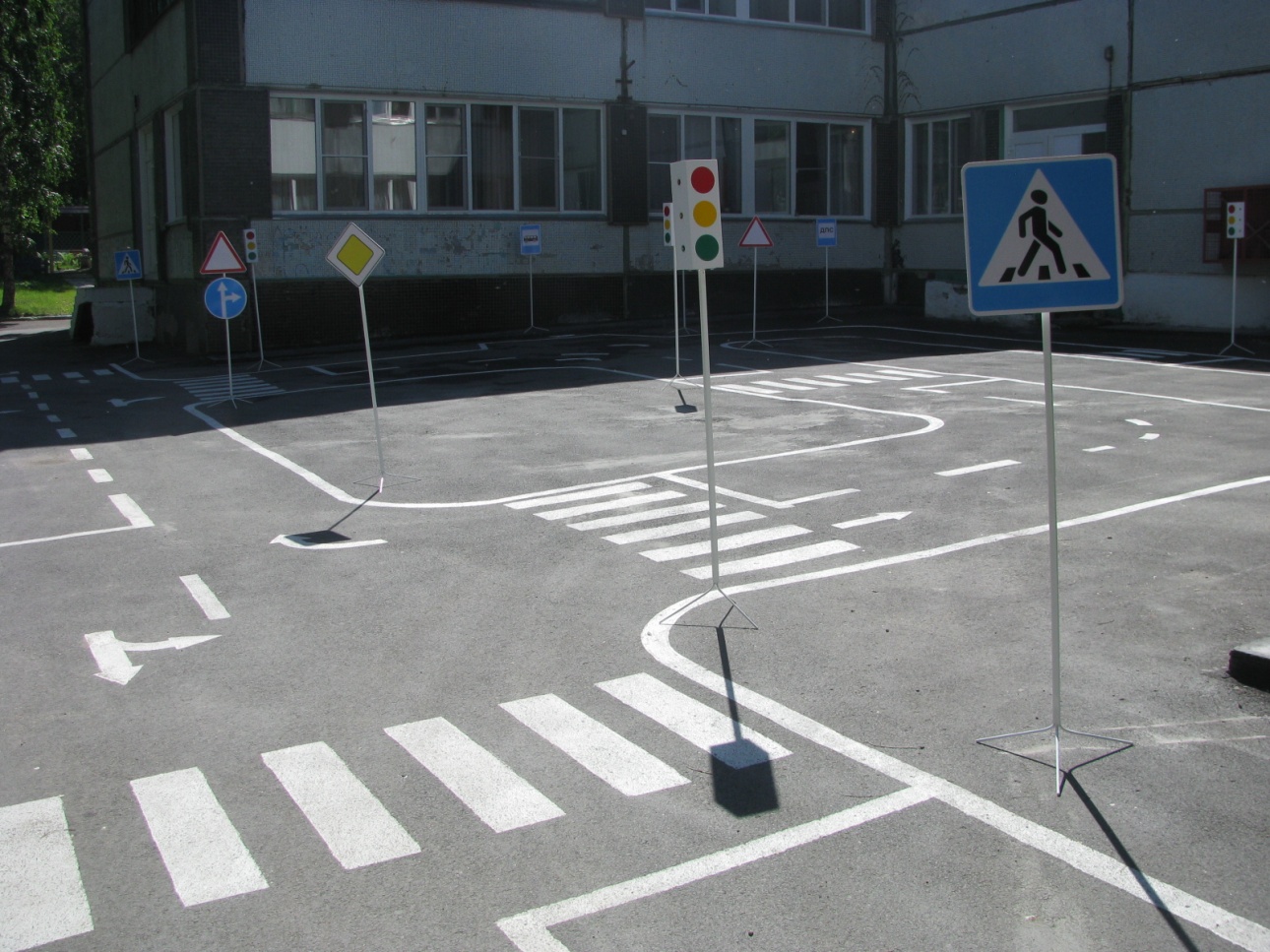 Зоопарк
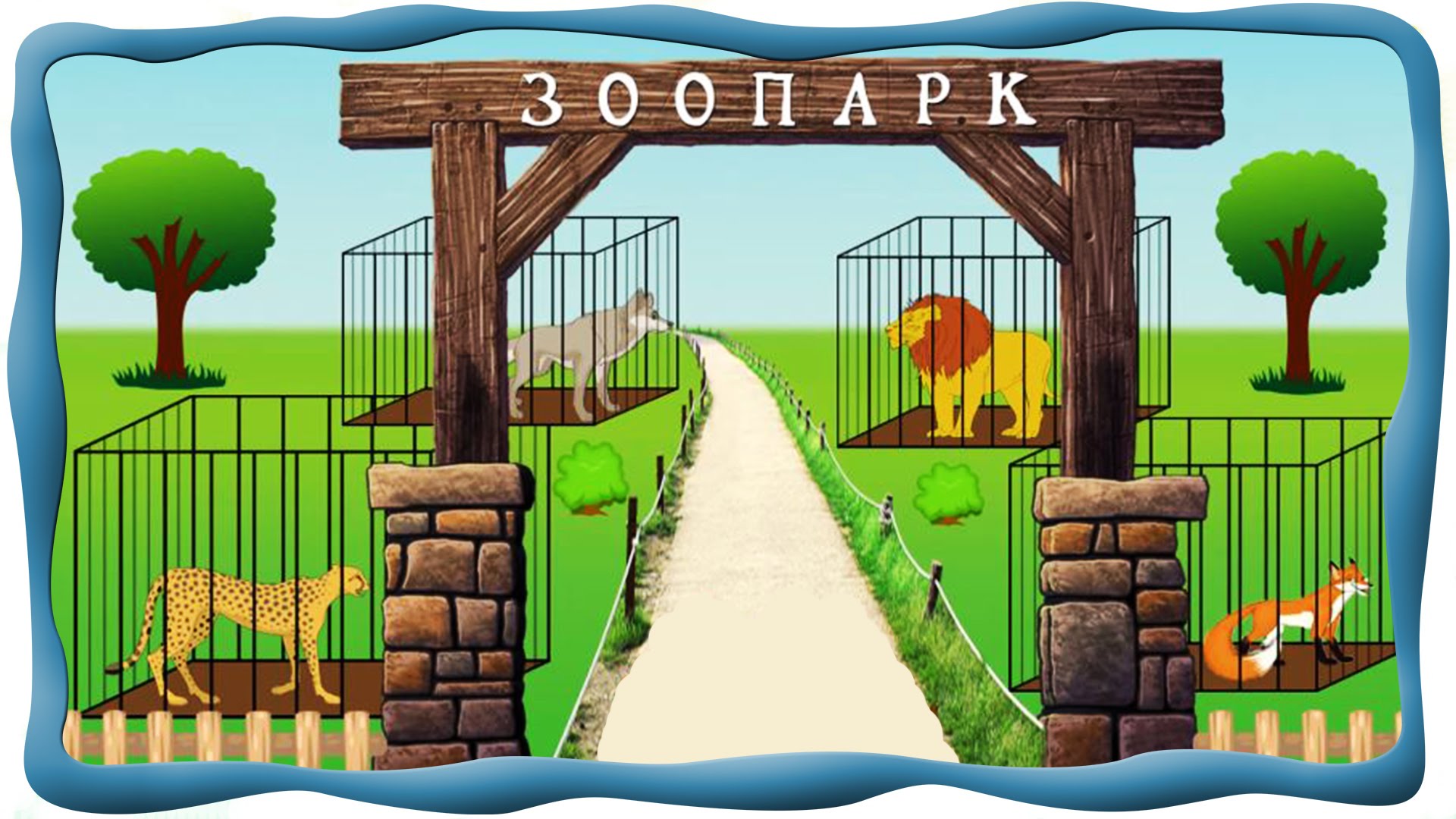 Кафе
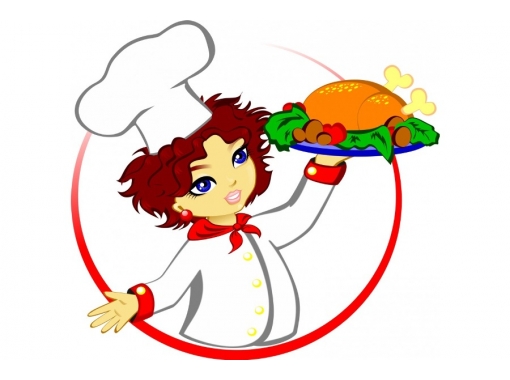 Кафе «Чебурашка»
Велосипедная дорожка
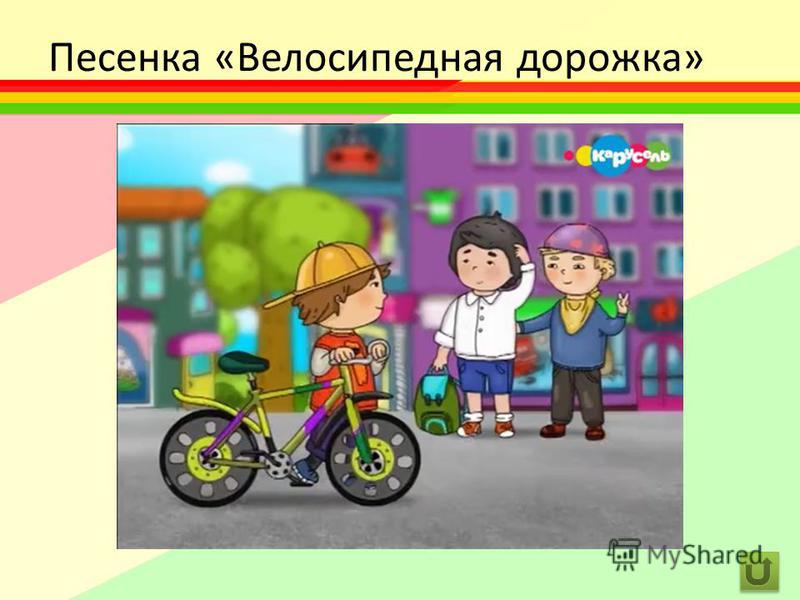 Улица «Солнечная» (модули домов)
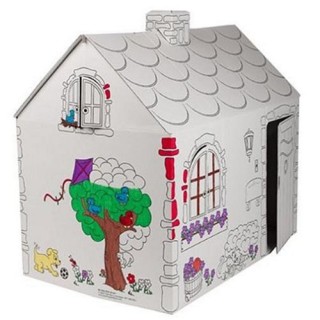 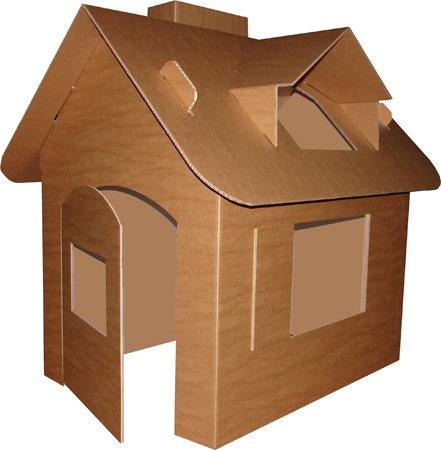 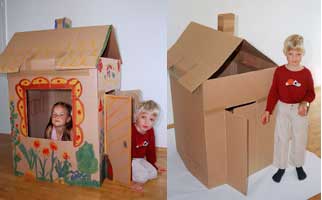 Сквер отдыха на островке
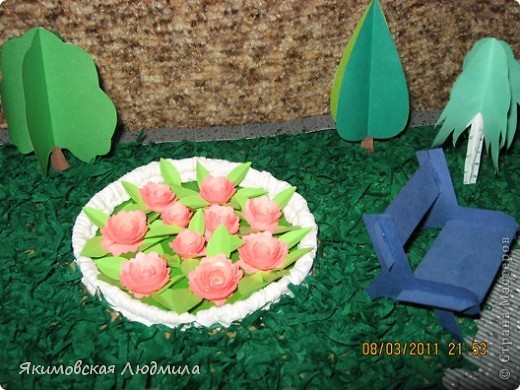 Автозаправочная станция
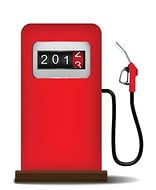 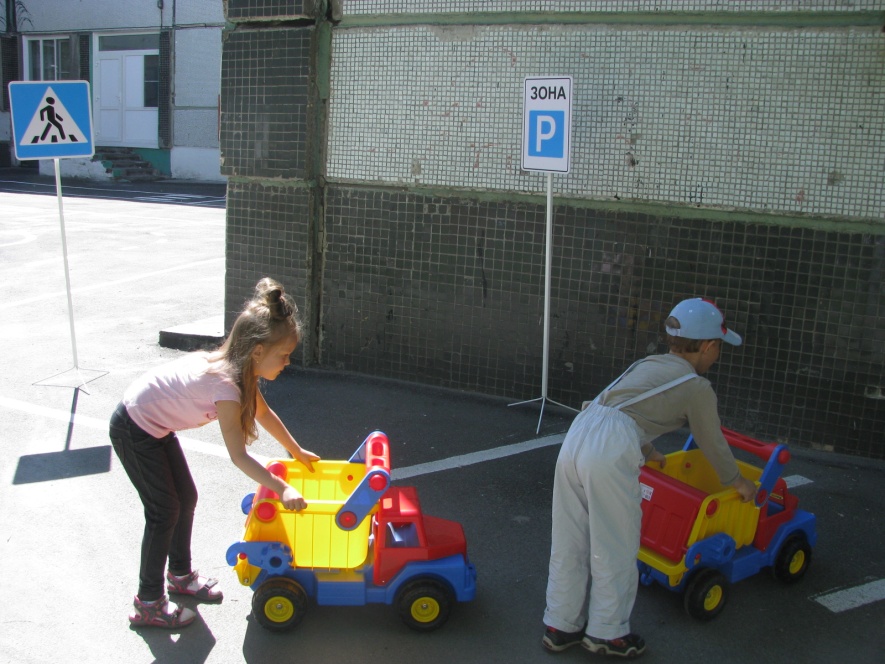 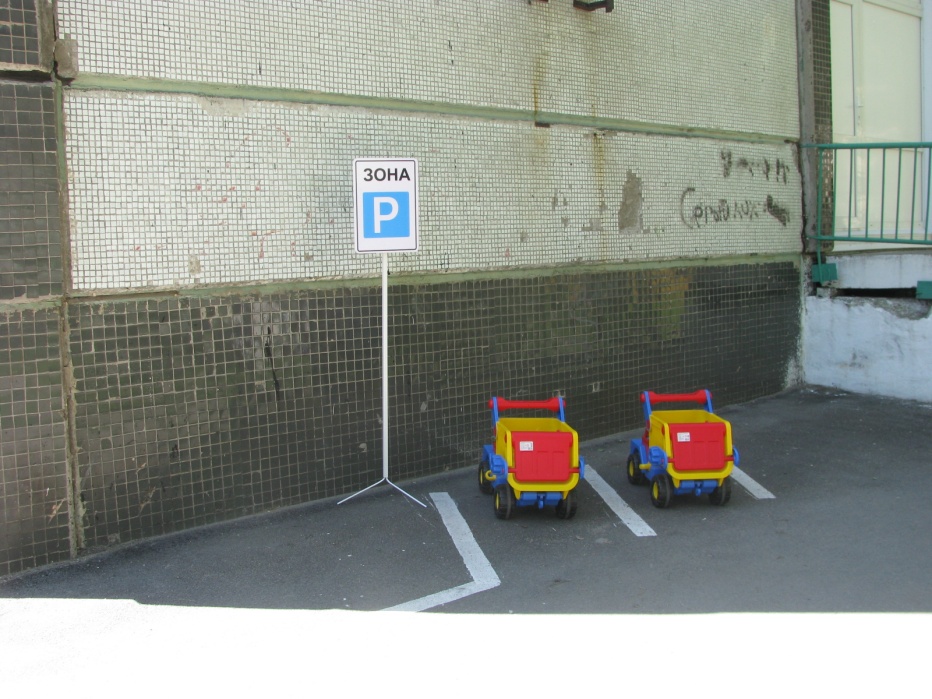 Основное направление деятельности детского автогородка:практические занятия по привитию детям навыков правильного поведения на дороге.
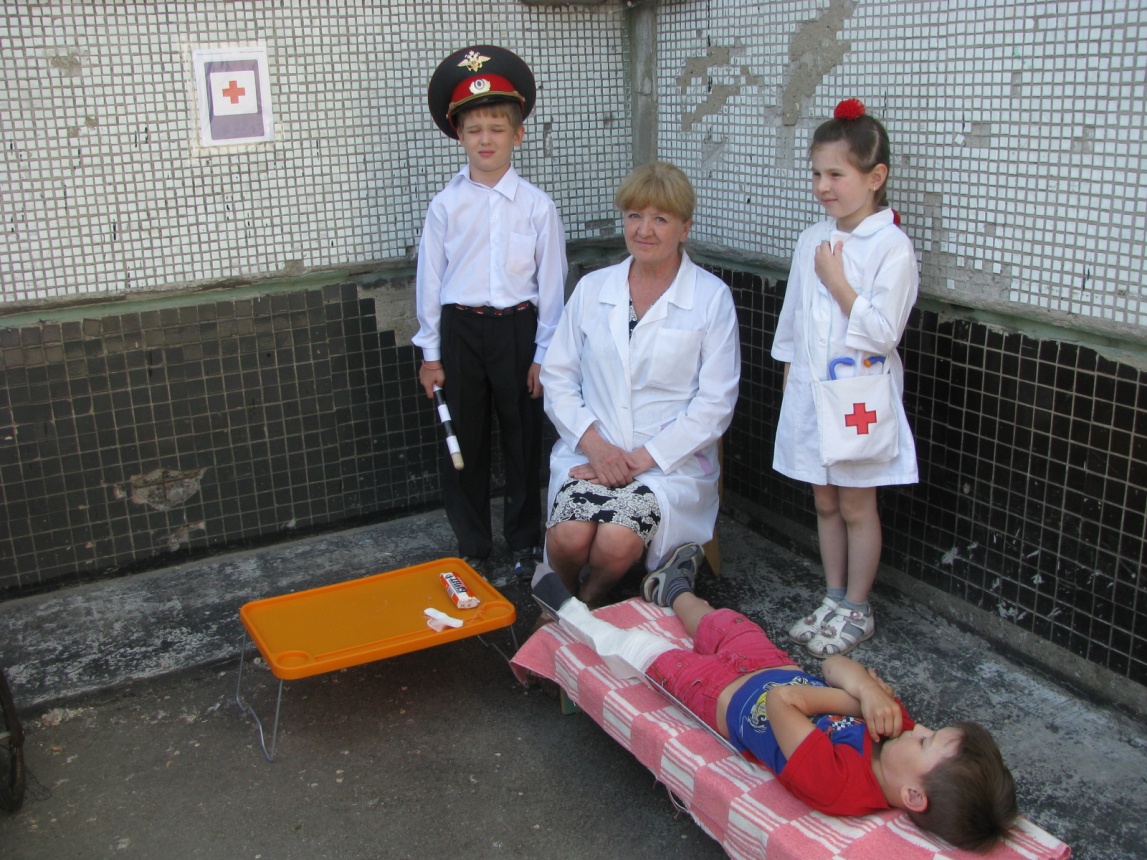 Школа «Дорожных наук».
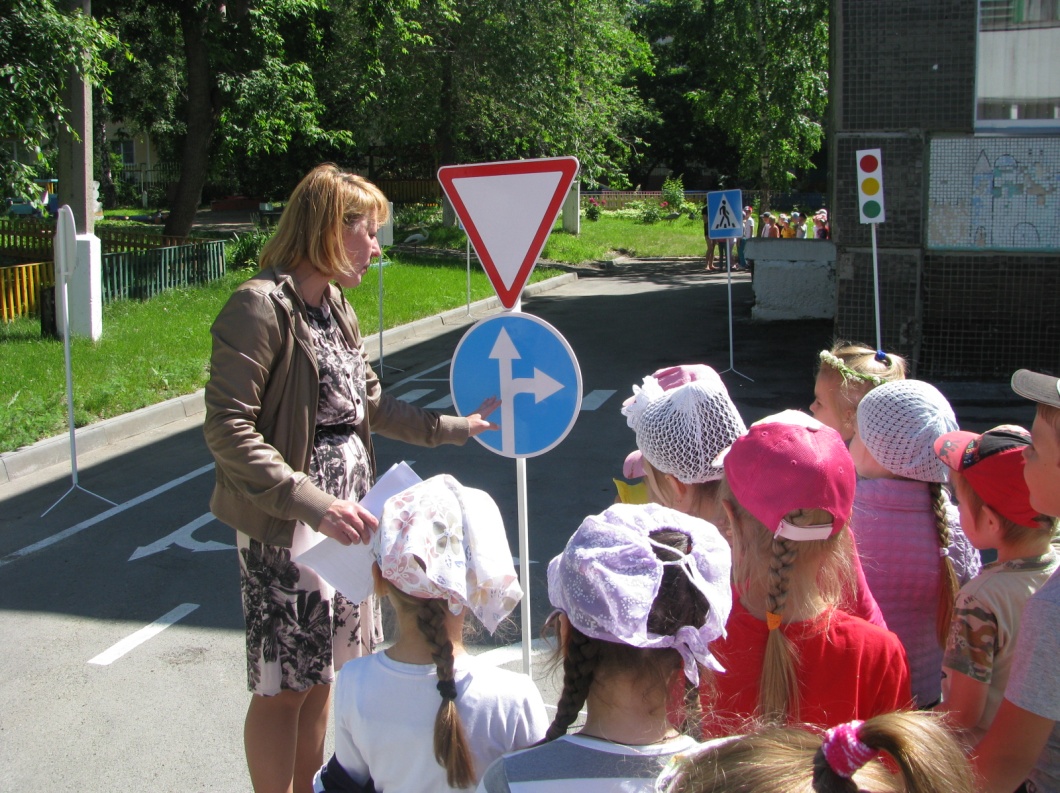 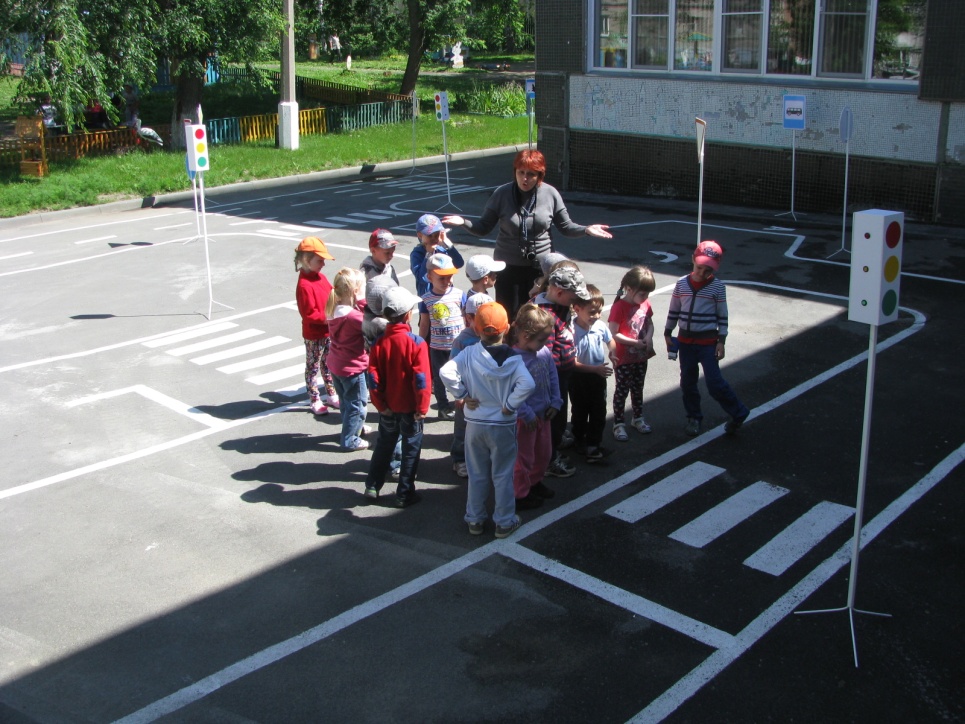 СПАСИБО 
ЗА ВНИМАНИЕ!